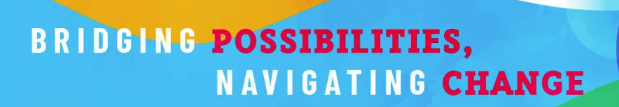 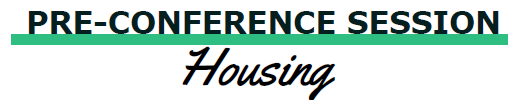 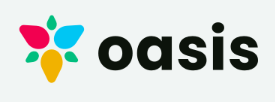 2024
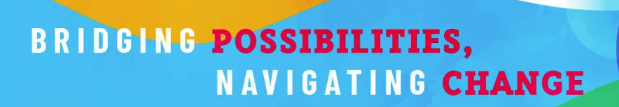 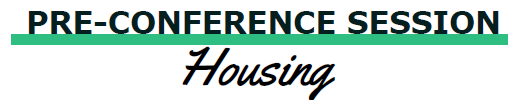 Welcome!
Oasis Housing Committee Chair: Joel McCartney
Introductions
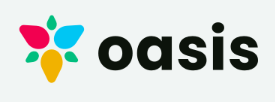 2024
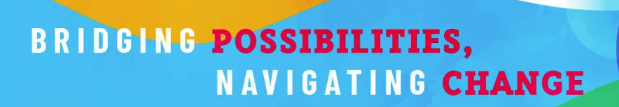 Housing Workshop
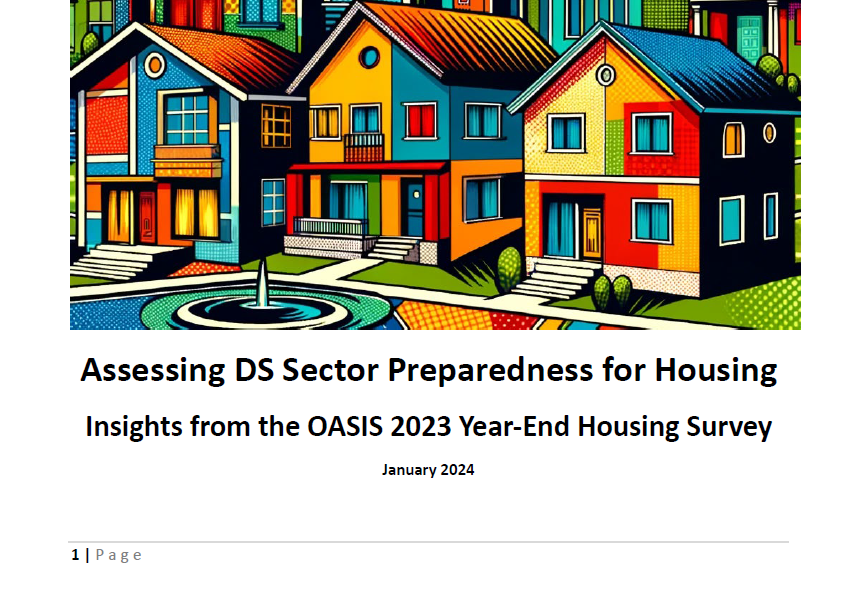 Readiness Surveyand Paper
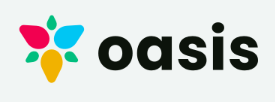 2024
[Speaker Notes: Jan 2024 – the committee produced this paper after conducting a survey in the later part of 2023]
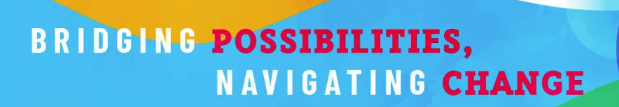 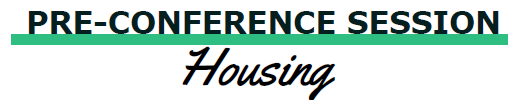 Survey Context
NHS Ask: 10% of the next phase of the NHS to prioritize investment in housing for individual living with developmental disabilities. 
A fundamental human right. 
The limited progress reported in addressing these housing needs between 2014 and 2016, with only 6% of those on the waitlist receiving housing support, accentuates the urgency for increased efforts and resources in this area 
Assessing DS Sector Preparedness for Housing  2023 survey
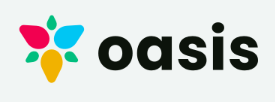 2024
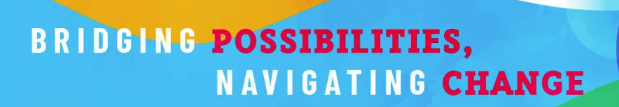 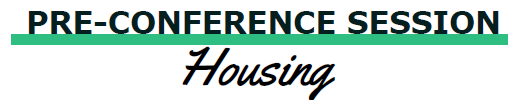 Survey Context
Why a survey:  
Needed comprehensive data collection 
Responding to key inquiries from stakeholders
MCCSS’ Minister inquiry as to where building might take place. 
Proactively engage with our members, 
Shape housing initiatives 
Aling with evolving regulations (zoning etc…)
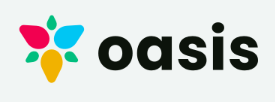 2024
[Speaker Notes: So why a survey -]
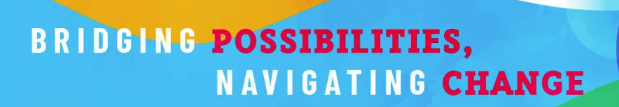 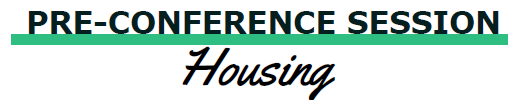 Survey Context
Housing in our sector – The Stars must align!  That’s why we are doing this. 

Available resources
Opportunity 
Passions, reason, vision for the outcomes
Partners  ( Gov, donors, community…)
A growing gap – those that can afford and those that can not – factor in social assistance payments. 
Unique rules apply to us – depending on the situation
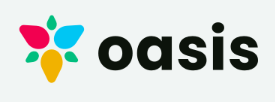 2024
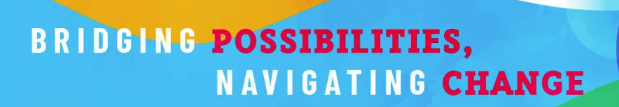 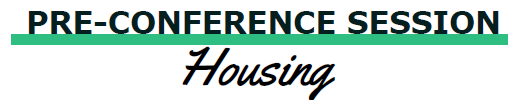 Housing Survey Finding (high-level)
Ready:
Own properties, available land
Partnerships
Diversity in housing
Strategic planning
Access to resources
Community Support
Accessibility considerations.
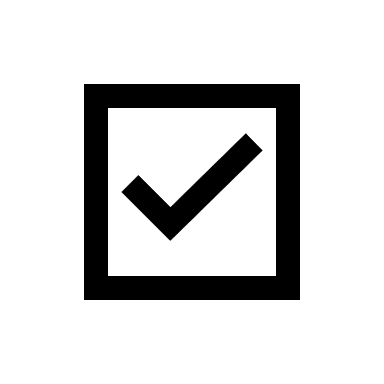 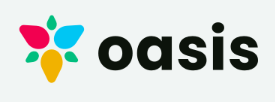 2024
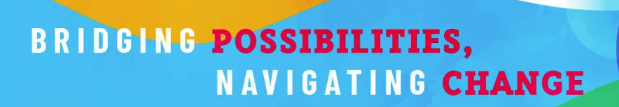 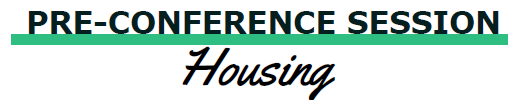 Housing Survey Finding (high-level)
Challenges:
Lack of money or a path to it
Lack of capacity 
No Land
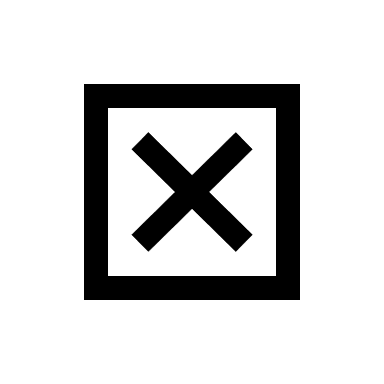 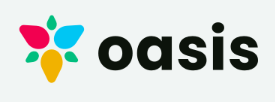 2024
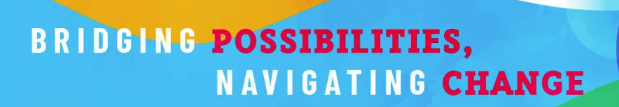 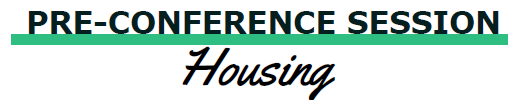 Housing Survey Finding (high-level)
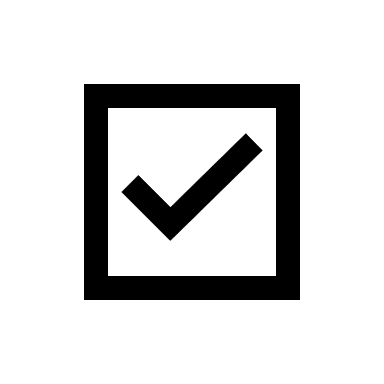 25% ready to build
60 respondents said lack of funds an issue
Loads of experience in the sector
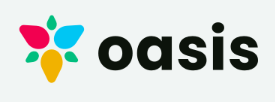 2024
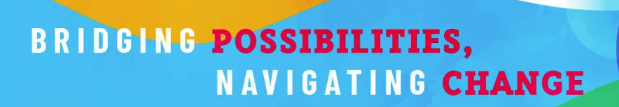 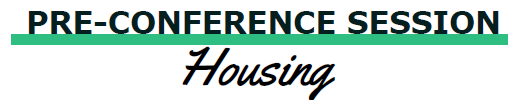 Zoning paper
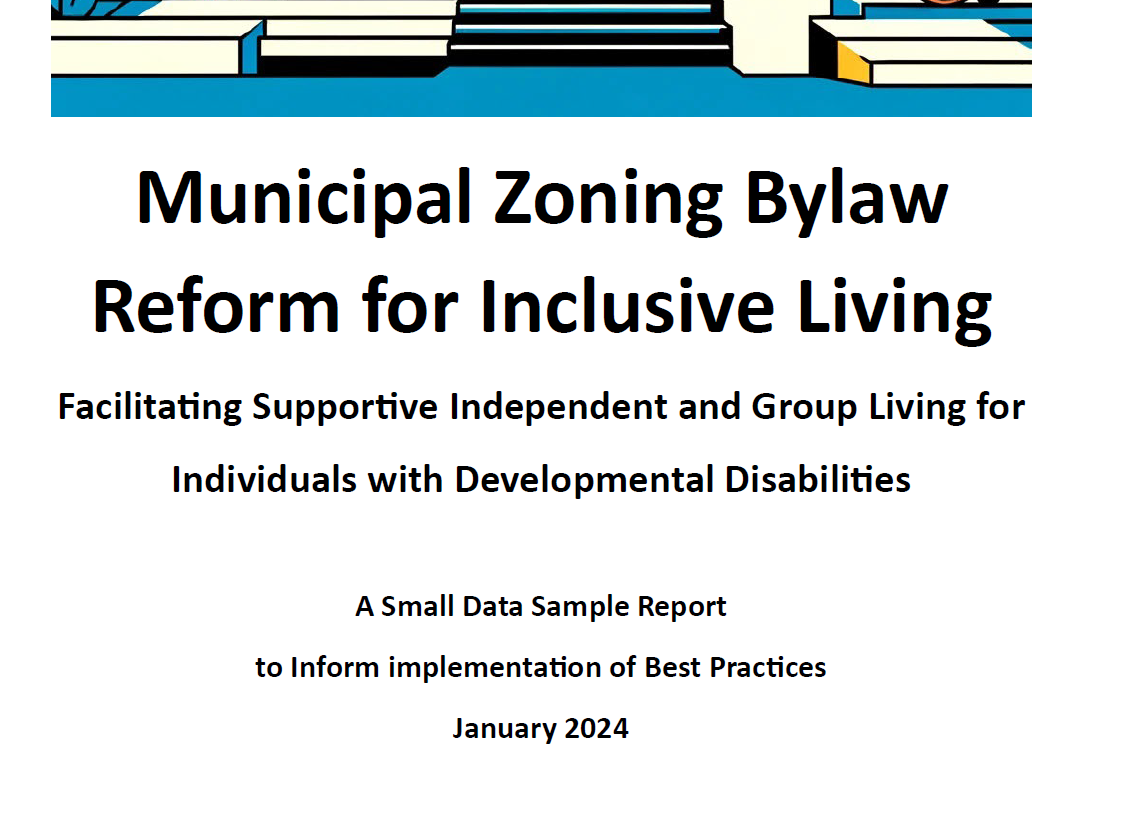 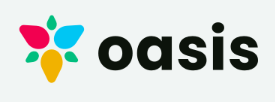 2024
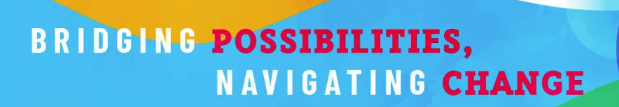 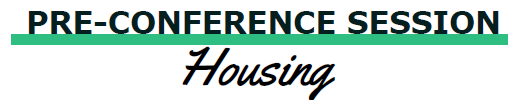 Zoning paper
Transformative potential of inclusive zoning.
Addressing an added layer of complexity related to the realities of providing services
Often defined as “licenced by…..”, “unrelated”, “3-10 individuals”, “living in a single housekeeping unit”…….  (and many more)
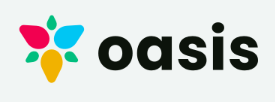 2024
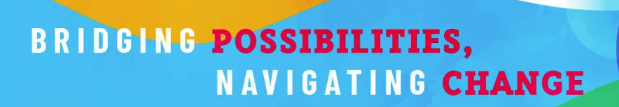 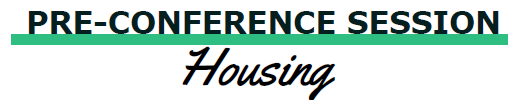 Zoning paper
Focus of the Work (Zoning)

Informative – Paper, webinar
Advocate for change.  - multiple levels of government, regulations and organizational level factors. 
Navigating zoning changes in your community
Differentiating what Zoning is and what it is NOT.   - building code, fire code etc…
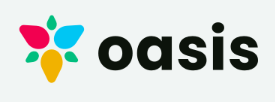 2024
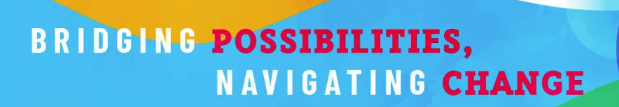 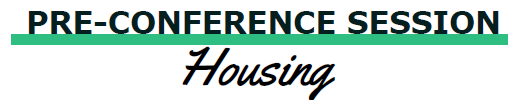 Ice Breaker, Table Talk………..1020a
Breaking the Ice: 7-10 Min

Introduce yourselves
What is the strangest housing related situation you have experience?
What more needs to be done to move forward as an agency into more innovative building projects and individualized supported living approaches?
 
Share your feedback
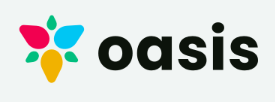 2024
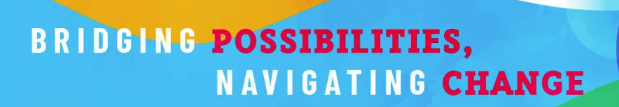 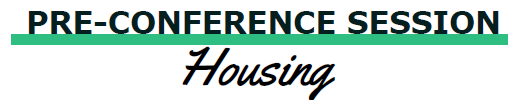 Panelist Session #1………..1035a
Panelist Presentation #1 
John Policicchio ED - CL Algoma
Individualized Living transitions from group home-based approach with positive impact outcome stories, 

Questions?
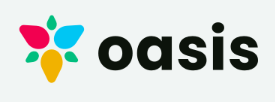 2024
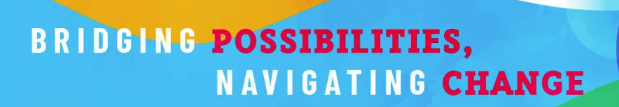 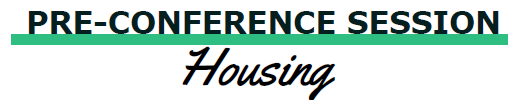 Break time – 5 min.
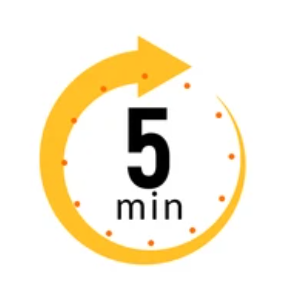 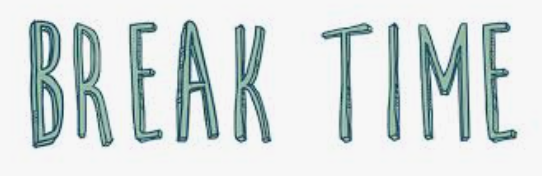 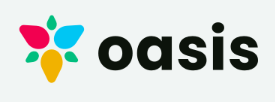 2024
[Speaker Notes: 1130-1135]
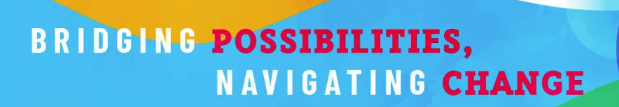 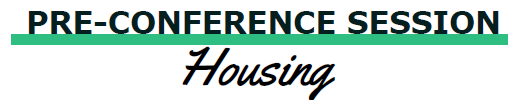 Panelist Session #2………..1130a
Panelist Presentation #2 
David Renfrew and Frances MacNeil Senior Directors – Community Living Toronto 
Partnering with Developers (Build or Lease) revitalization of units, successes and lessons learned. 

Questions?
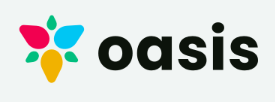 2024
[Speaker Notes: 1135a -1215p

Questions   1215p to 1225p]
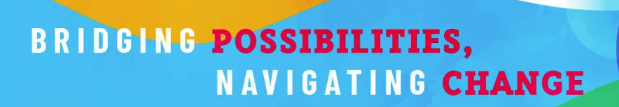 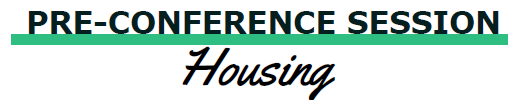 Lunch………..1225p
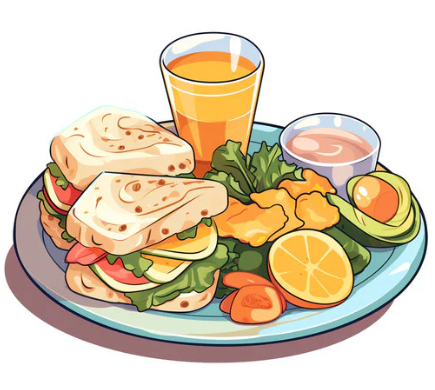 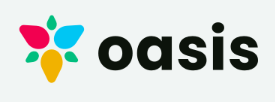 2024
[Speaker Notes: 1225p to 125p]
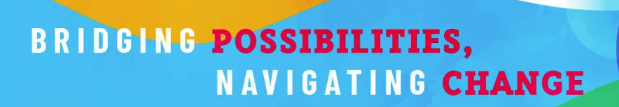 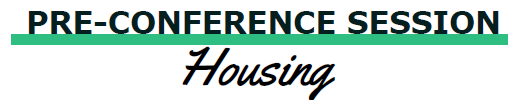 Panelist Session #3-4………..125p
Panelist Presentations #3 
- Partnerships, delineation of responsibilities from a developer perspective. 
- Heela Omarkhail VP Social Impact – Daniels Corp

Panelist Presentations #4
Brian Sibley CEO – Kiwanis

Questions?
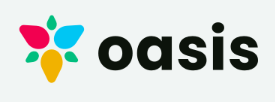 2024
[Speaker Notes: 30 min each 

125p to 225p

Questions  225p to 250p]
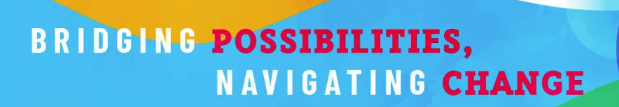 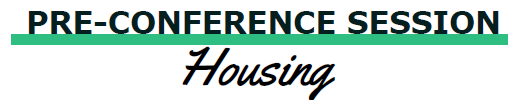 Break time – 5 min.
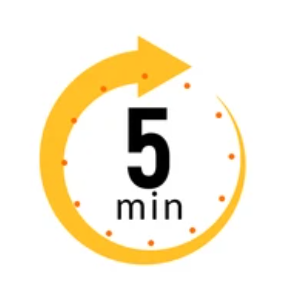 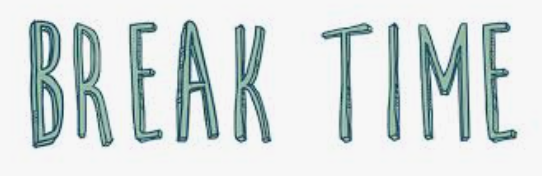 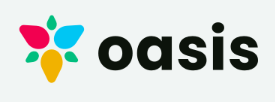 2024
[Speaker Notes: 225p to 235p]
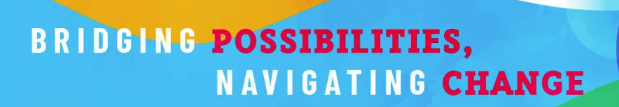 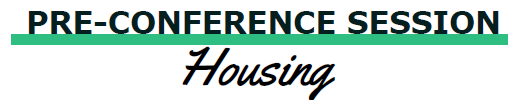 Panelist Session #3-4………..125p
Panelist Presentations #5 
Successes and Challenges for Readiness
David Petkau, Karis, ED- South, ICC Co-Chair

Panelist Presentations #6
Terri Korkush ED - Community Visions and Networking Quinte

Questions?
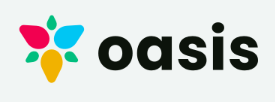 2024
[Speaker Notes: 30 min each 

125p to 225p

Questions  225p to 250p]
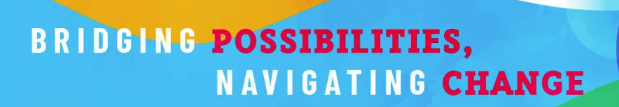 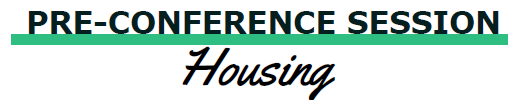 Panelist Session #3-4………..125p
Open Panel 
questions/comments/next steps
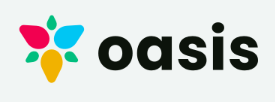 2024
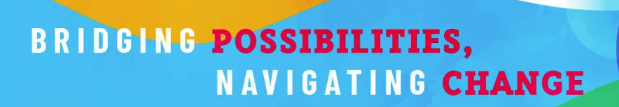 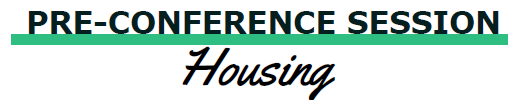 Panelist Session #3-4………..125p
Closing and Thank You
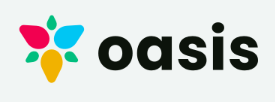 2024
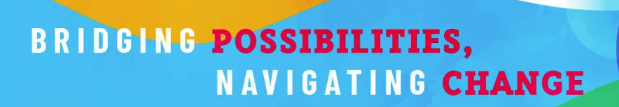 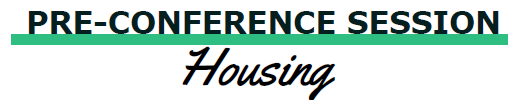 Panelist Session #3-4………..125p
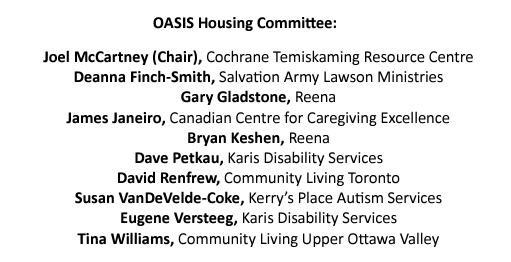 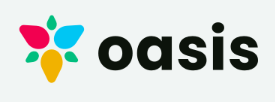 2024
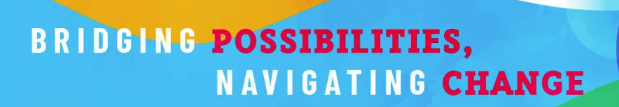 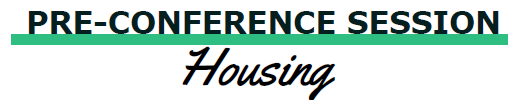 Panelist Session #3-4………..125p
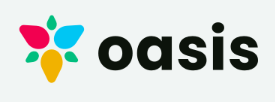 2024
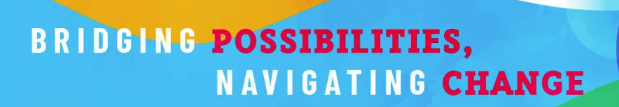 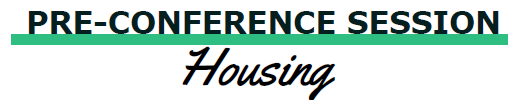 Panelist Session #3-4………..125p
Agenda – next two slides, for reference
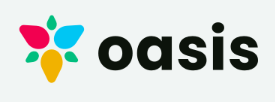 2024
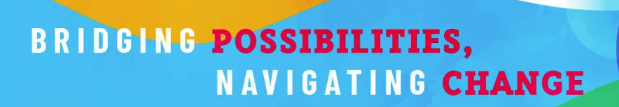 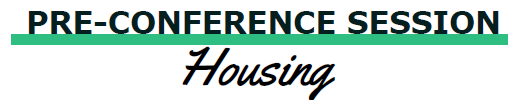 Panelist Session #3-4………..125p
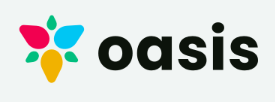 2024